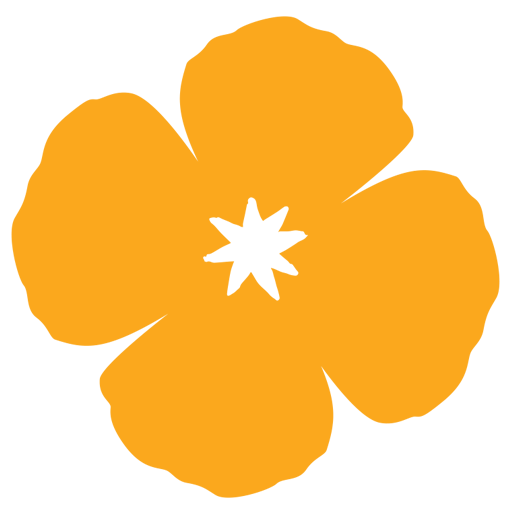 CalHOPE Support ProgramOffice Half-Hour April 4, 2024
DHCS Request for a Proposal to Extend CHSP
DHCS asked CalMHSA for a proposal to extend CHSP from July 1, 2024-June 30, 2025. DHCS did not provide us a dollar amount, nor a timeline by when we’d receive their decision. We will notify you all when we receive it.
CalMHSA sent DHCS a memo with funding options; costs to fund Chat App, provide 1 pod to each agency and affiliate, up to 2 pods to each (if originally awarded more than one), up to 3 pods, and up to 4 pods.
.
CalMHSA’s Proposal to Extend CHSP
Our proposal assumed the same funding as in your current contracts. SS paid $26/hour, Supervisors paid $30/hour; 1 pod consists of 4 SS and 1 Supervisor. 
Also included 20% for benefits, 15% indirect and an Additional Administrative Costs (AAC) of $17,800 per pod. 
We have asked to extend your contracts thru 6/30/24 to prepare for this extension. With the NCE, you can continue to spend funds through 6/30/24.
Invoices
Please don’t purchase any equipment or devices! It’s too late to justify any type of equipment purchase.
Please don’t submit an invoice with a training or reasonable request amount that has not been previously approved by me.
Check Max Hours/Month Sheet on the Invoice; Can only go over if you are also cashing out an employee that is leaving your agency (and you have funds to cover it). Include this in the email with the invoice.
Program’s End Reporting
Your contract requires you to document the time and place of each training session, the content of the session, the number of participants and their titles.
Your final invoice will not be approved until device survey and training inventory is completed.
Even with the NCE, please submit the training inventory by the end of April.
Mental Health America
May is Mental Health Month
Mental Health America’s Mental Health Toolkit is now available and it’s free. "Where to Start: Mental Health in a Changing World." 
It’s available at https://mhanational.org/
Next Meeting Will be Office Hours:
Thursday, April 18th, 
11-11:30 am
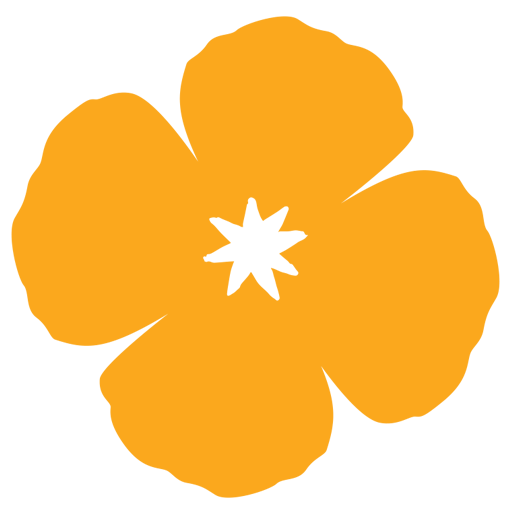 https://www.calmhsa.org/CalHOPE/
Jasi.Milton@calmhsa.org